Phase 2 Phonics
and Tricky Words
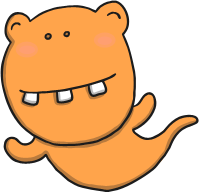 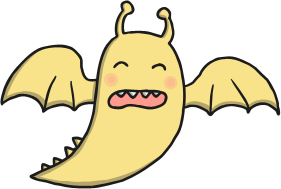 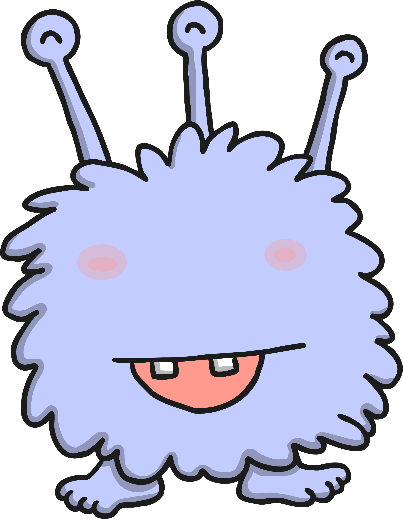 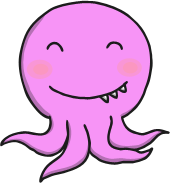 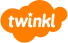 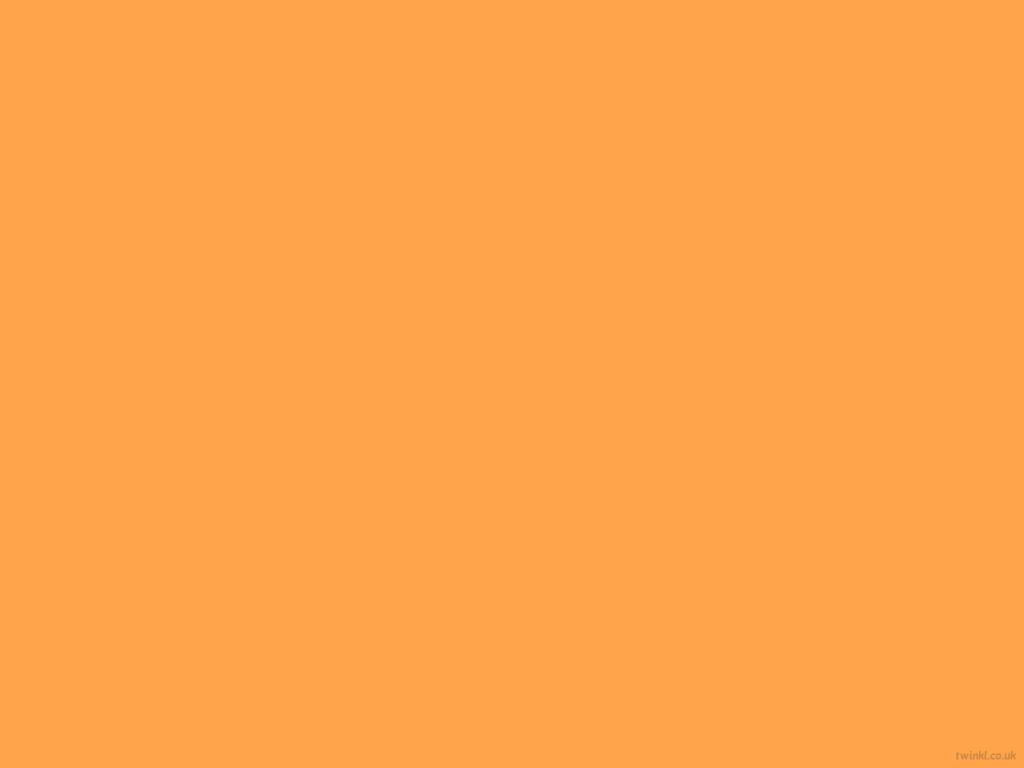 s
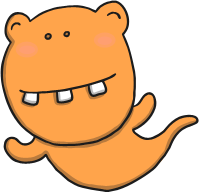 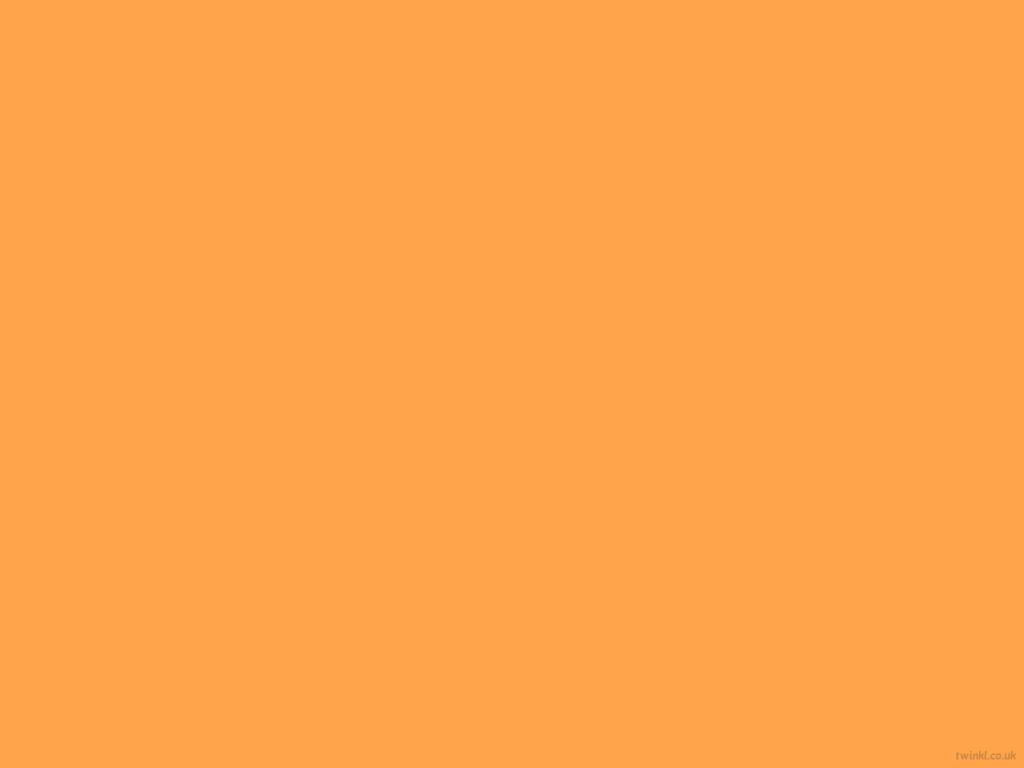 a
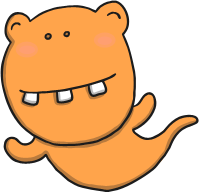 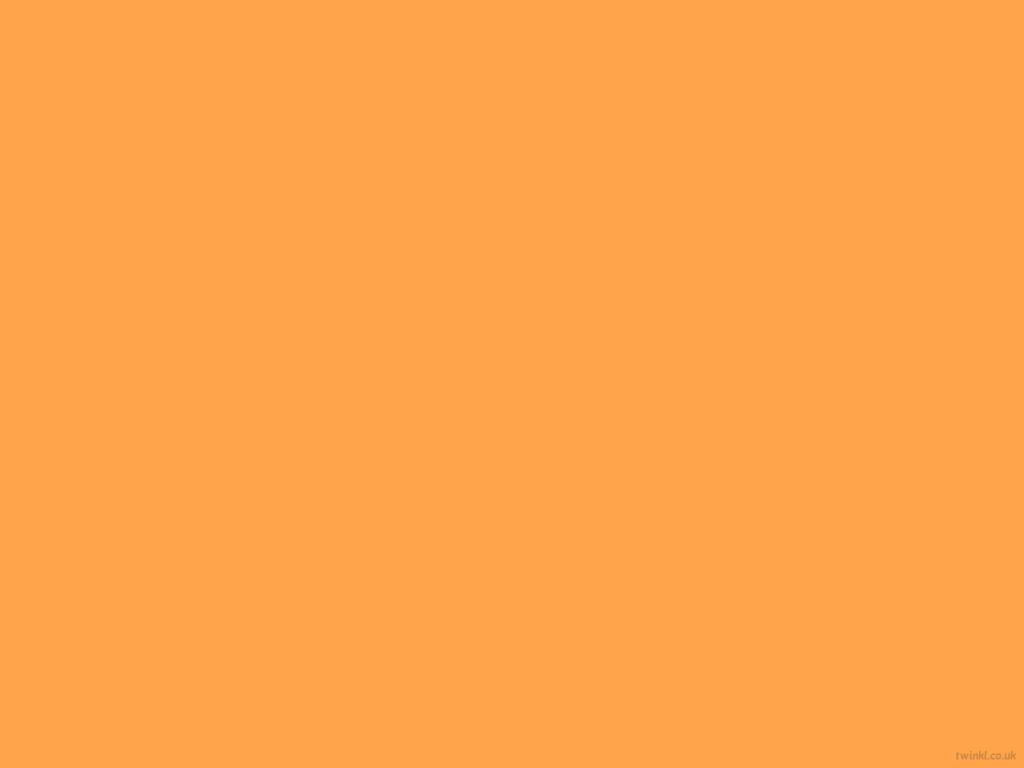 t
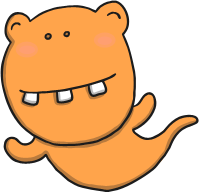 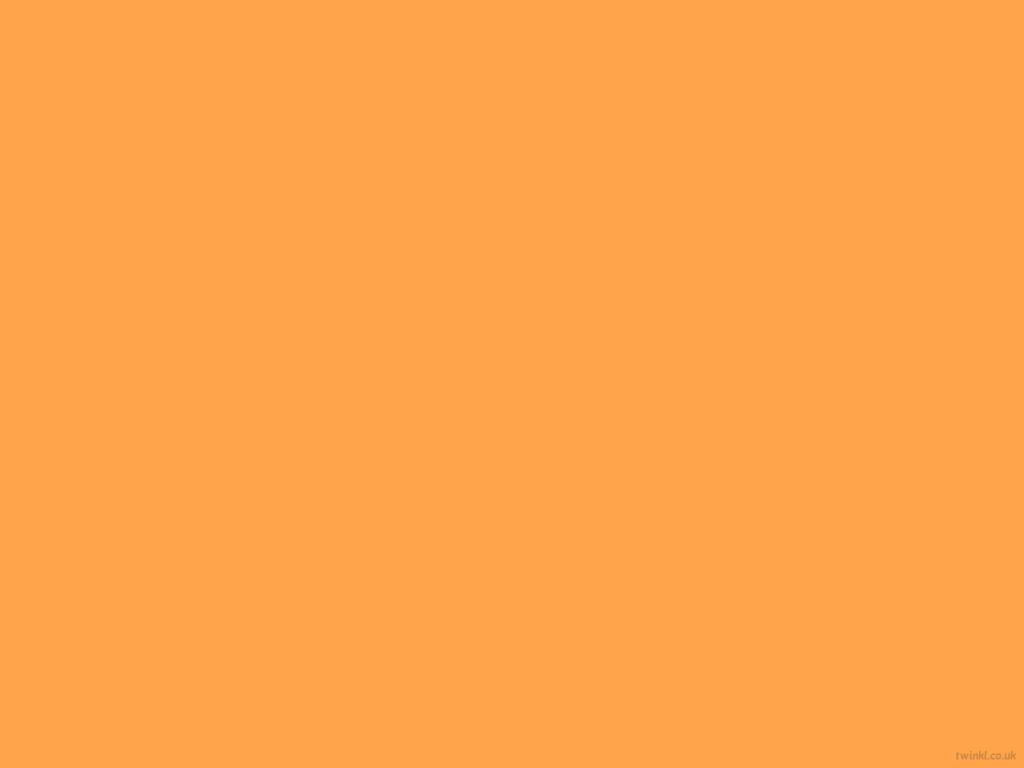 p
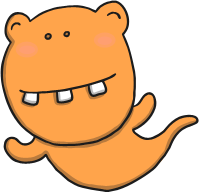 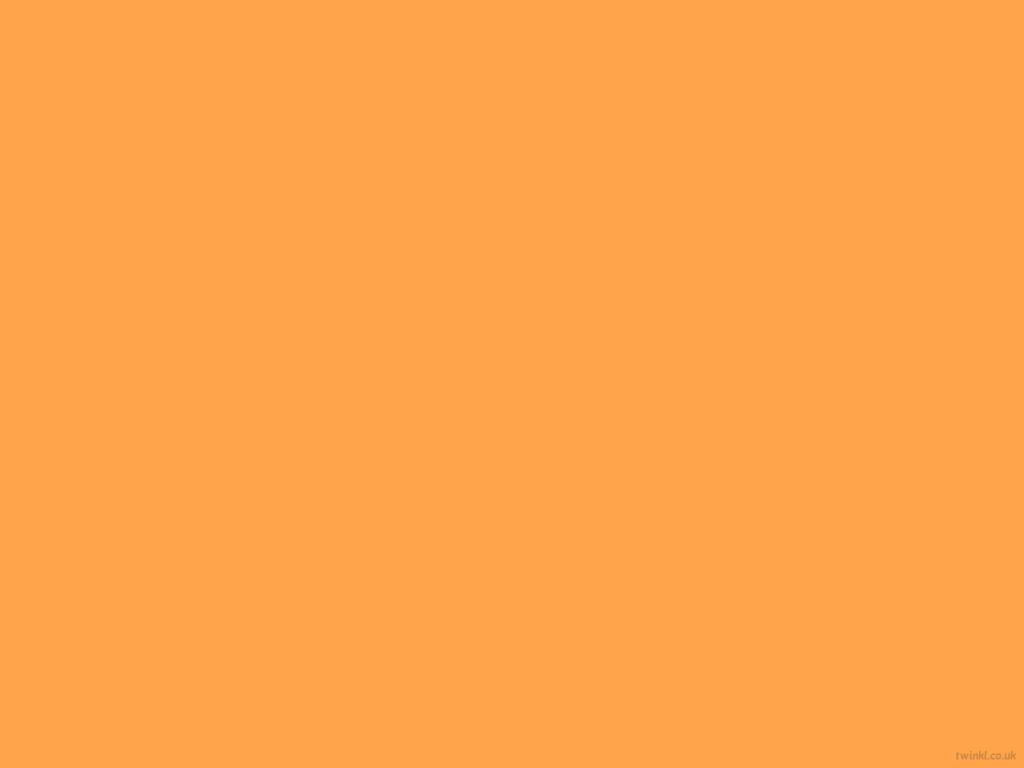 i
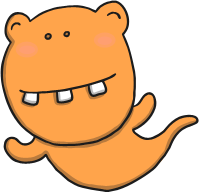 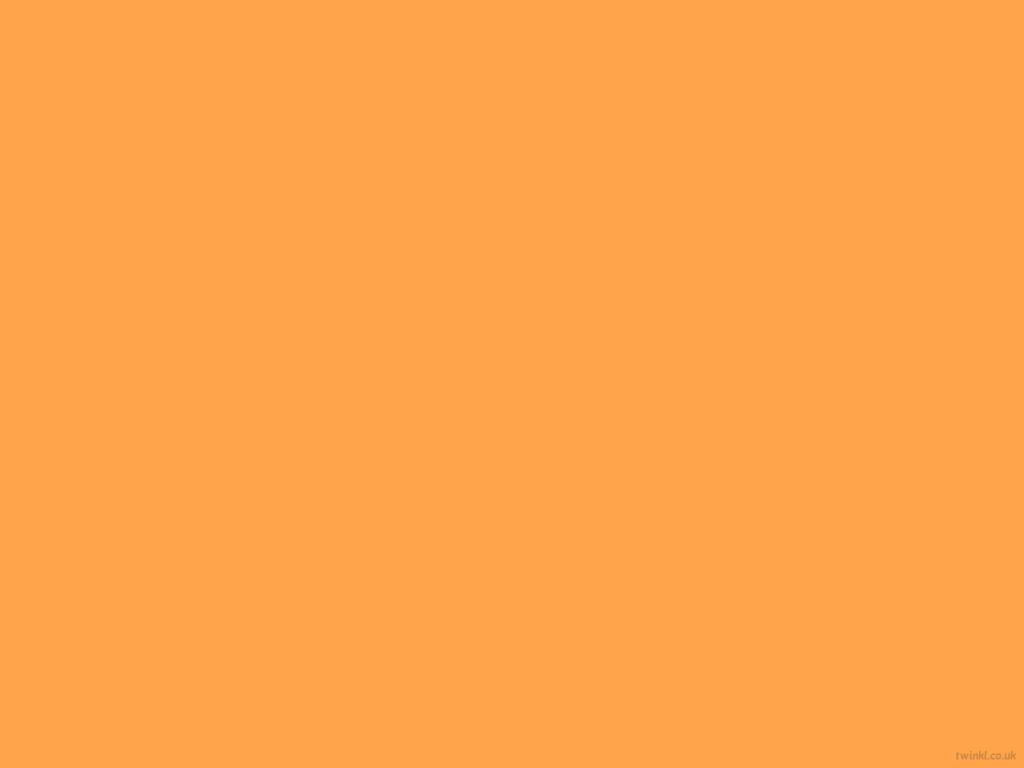 n
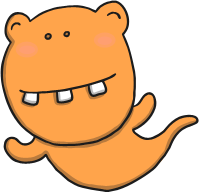 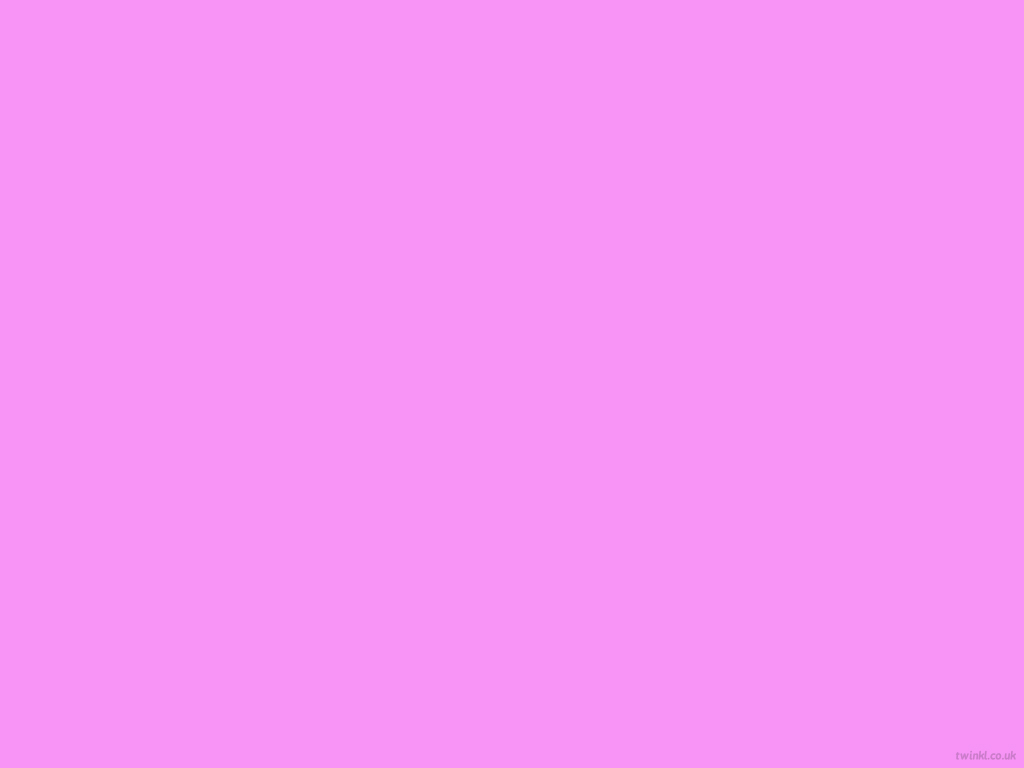 in
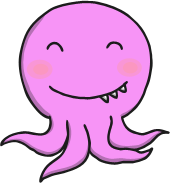 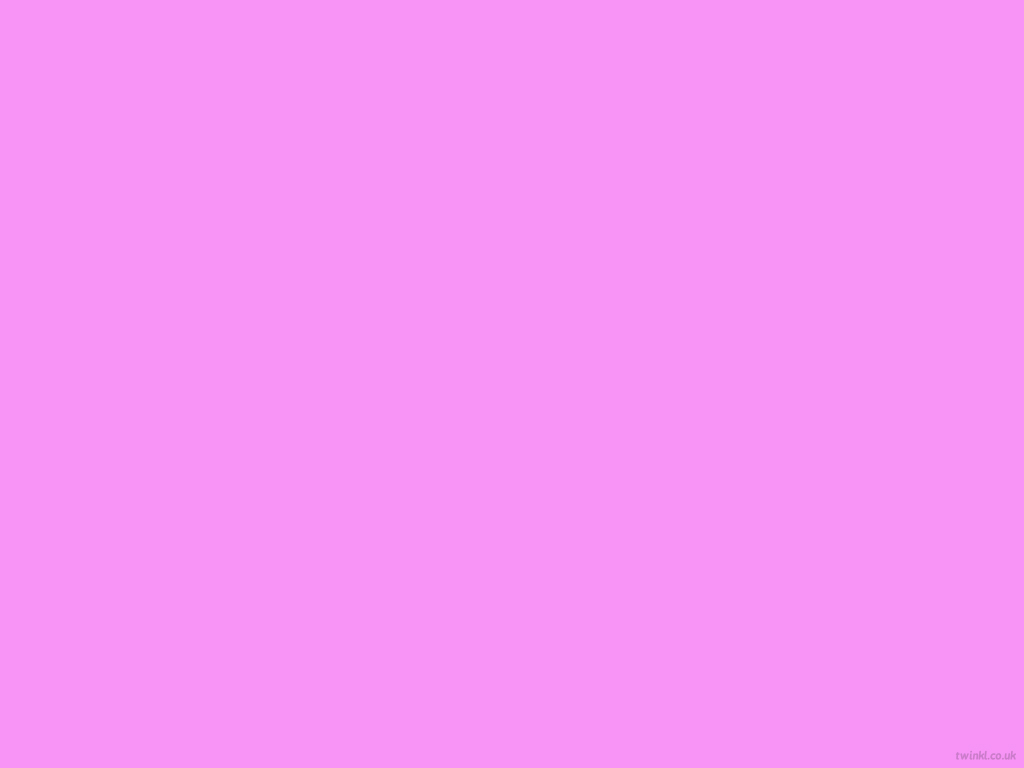 at
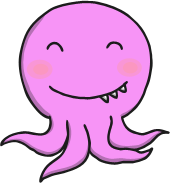 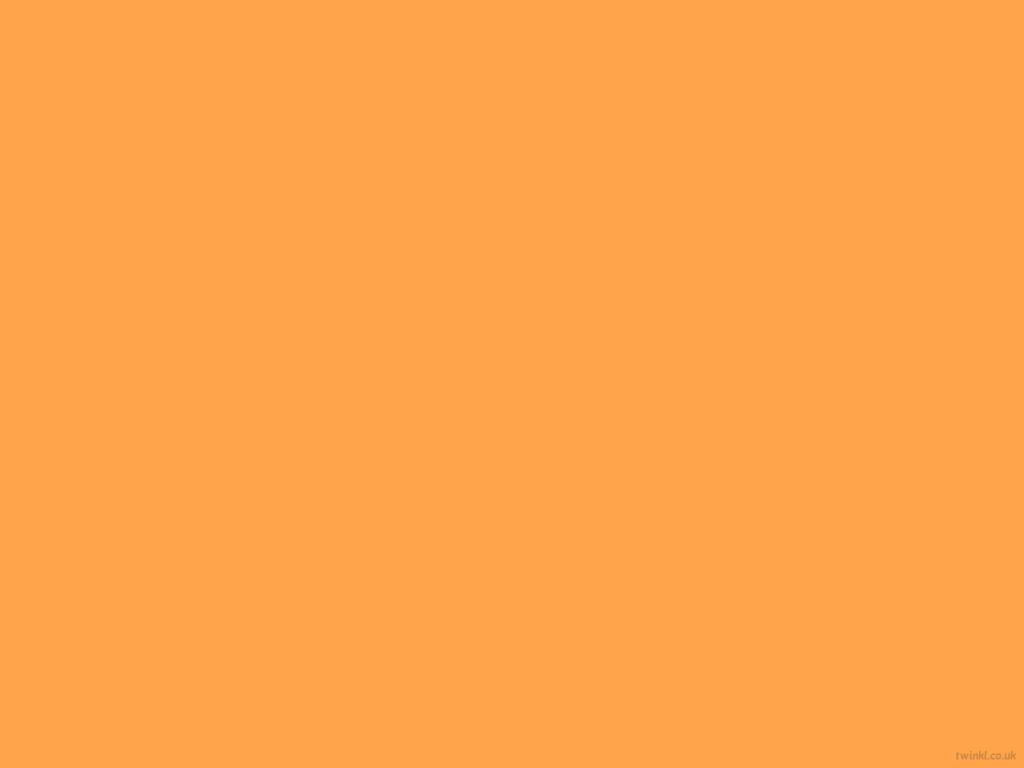 m
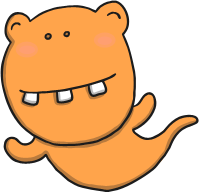 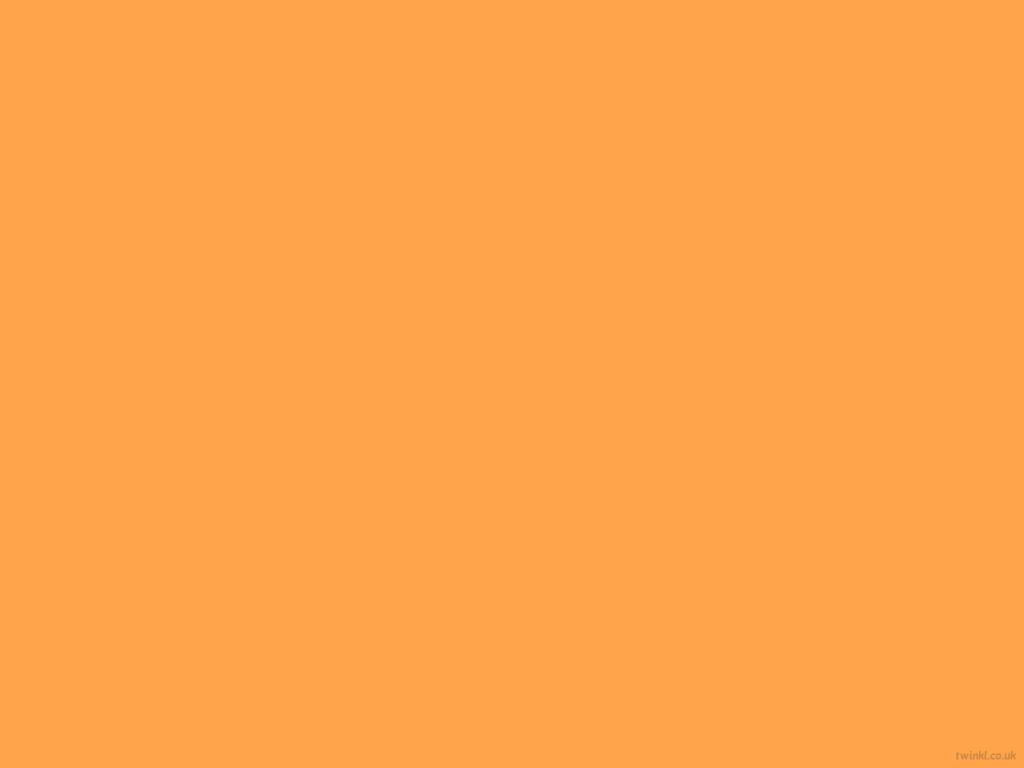 d
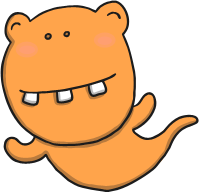 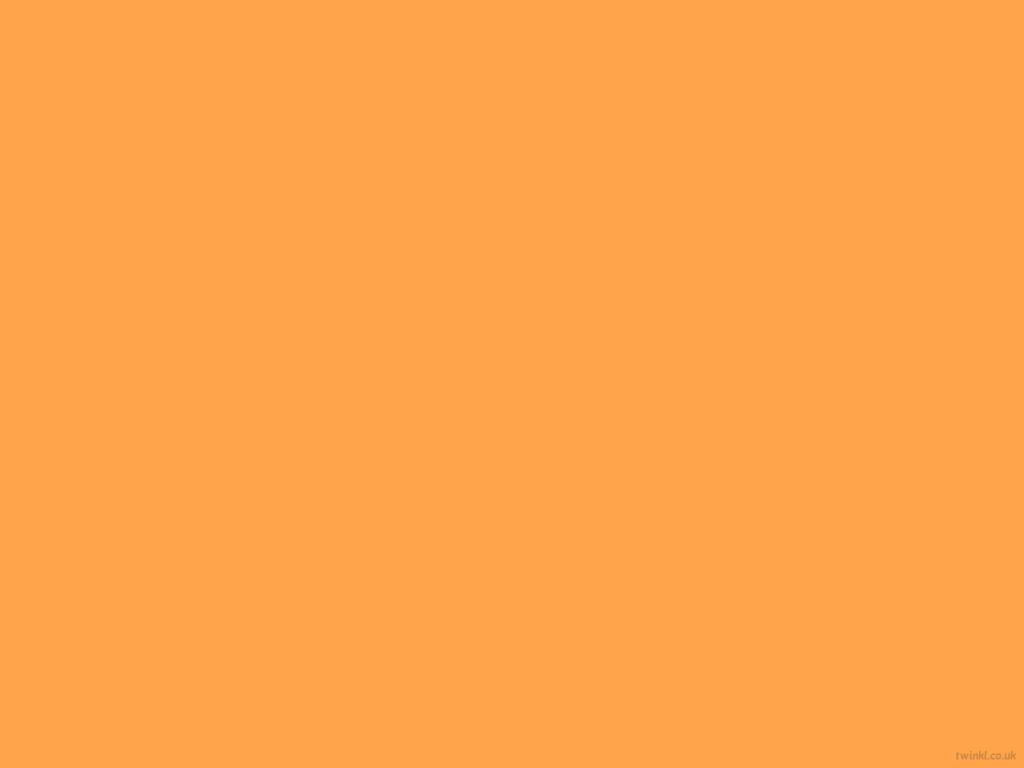 g
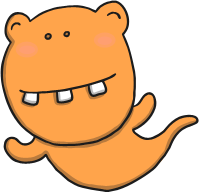 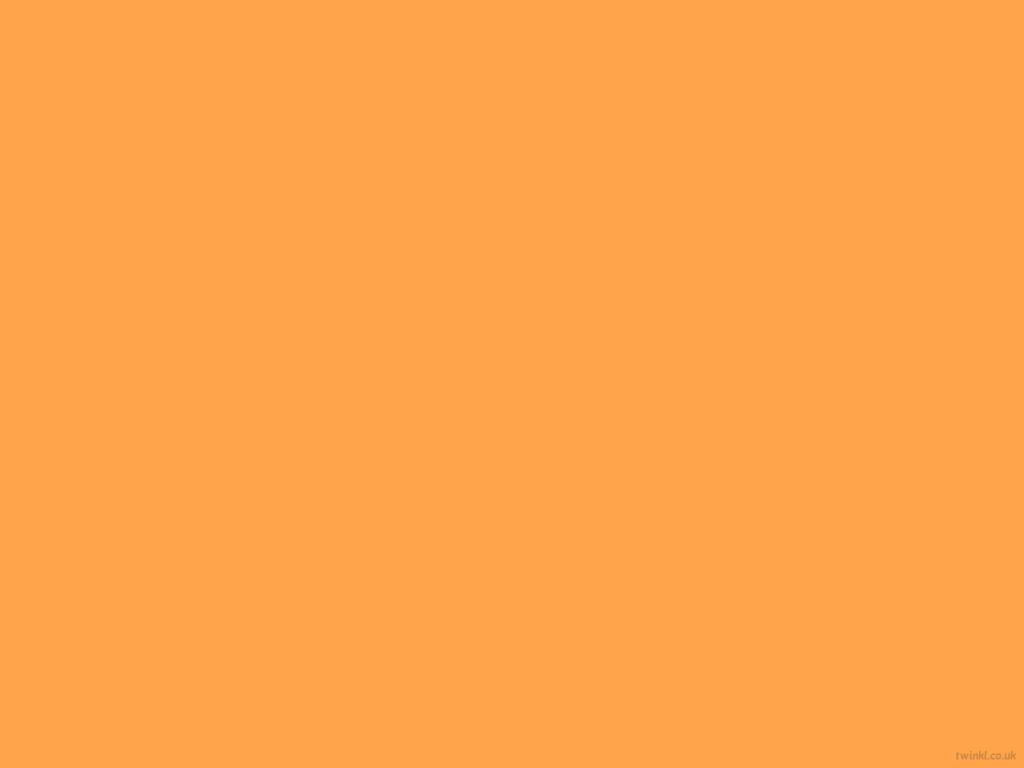 o
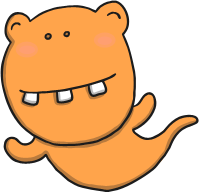 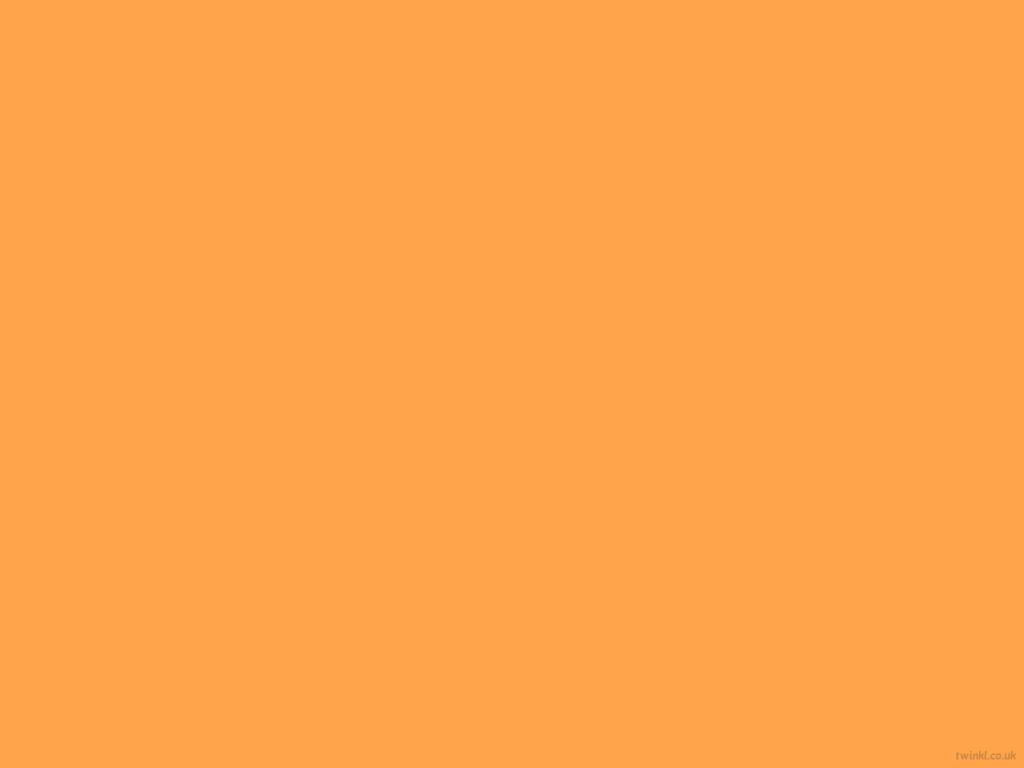 c
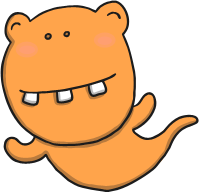 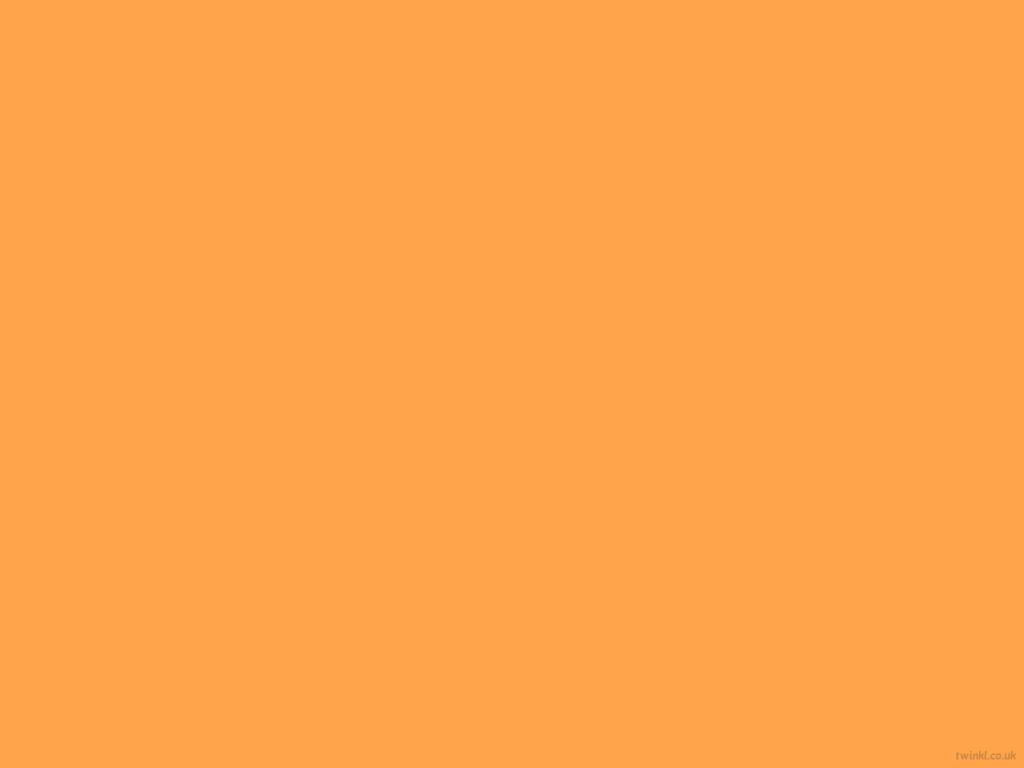 k
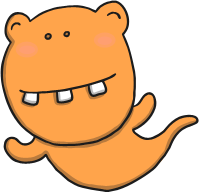 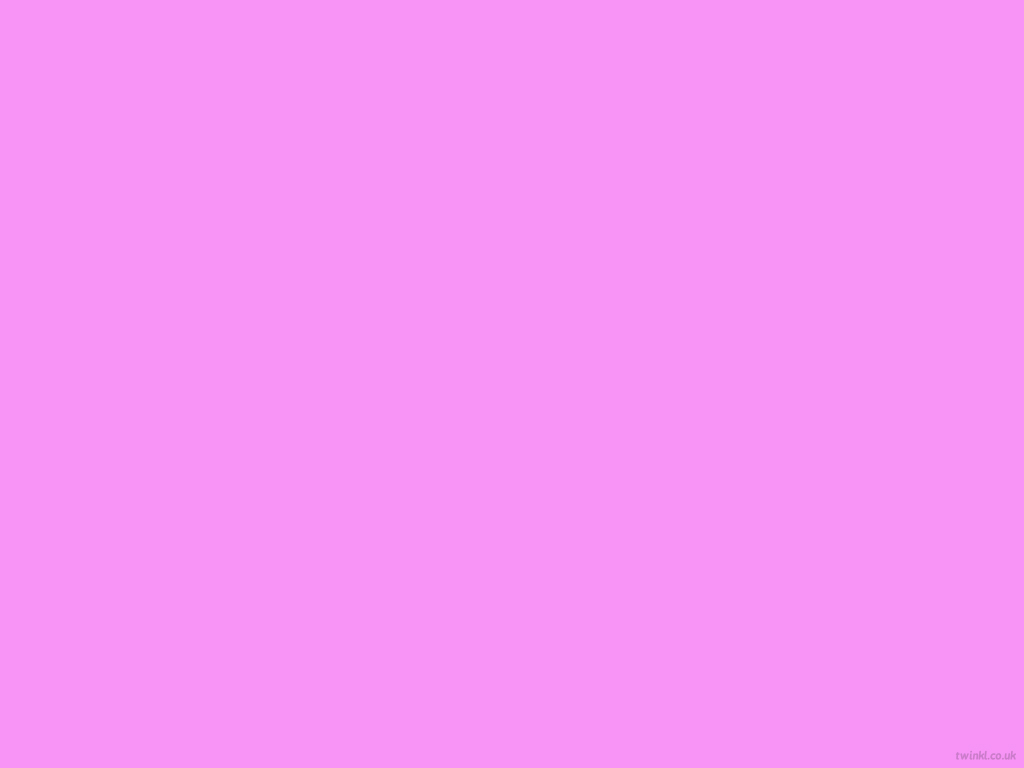 mad
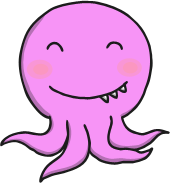 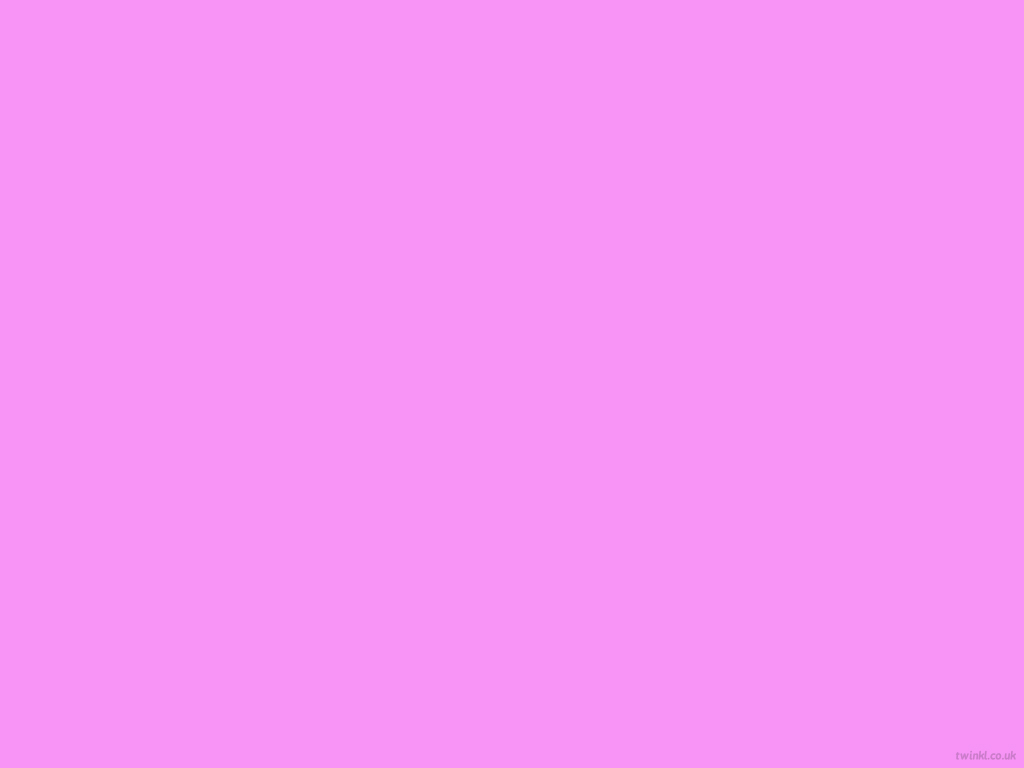 dim
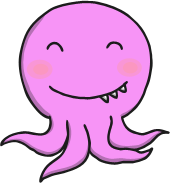 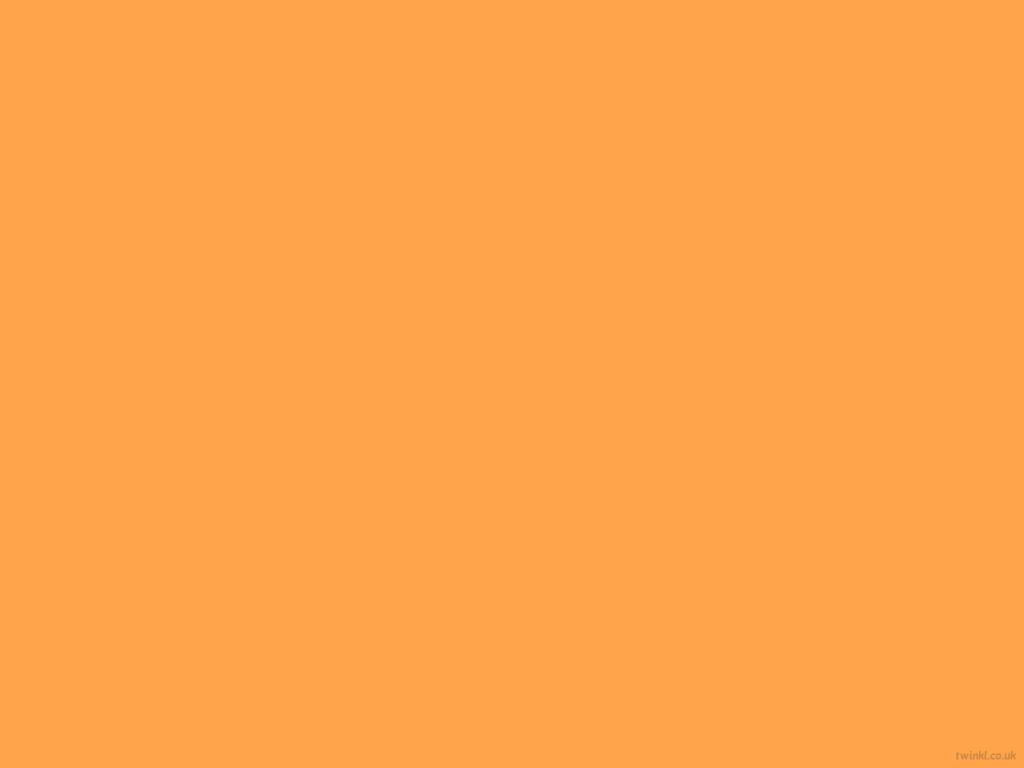 ck
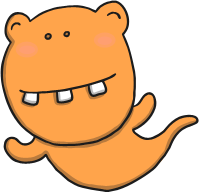 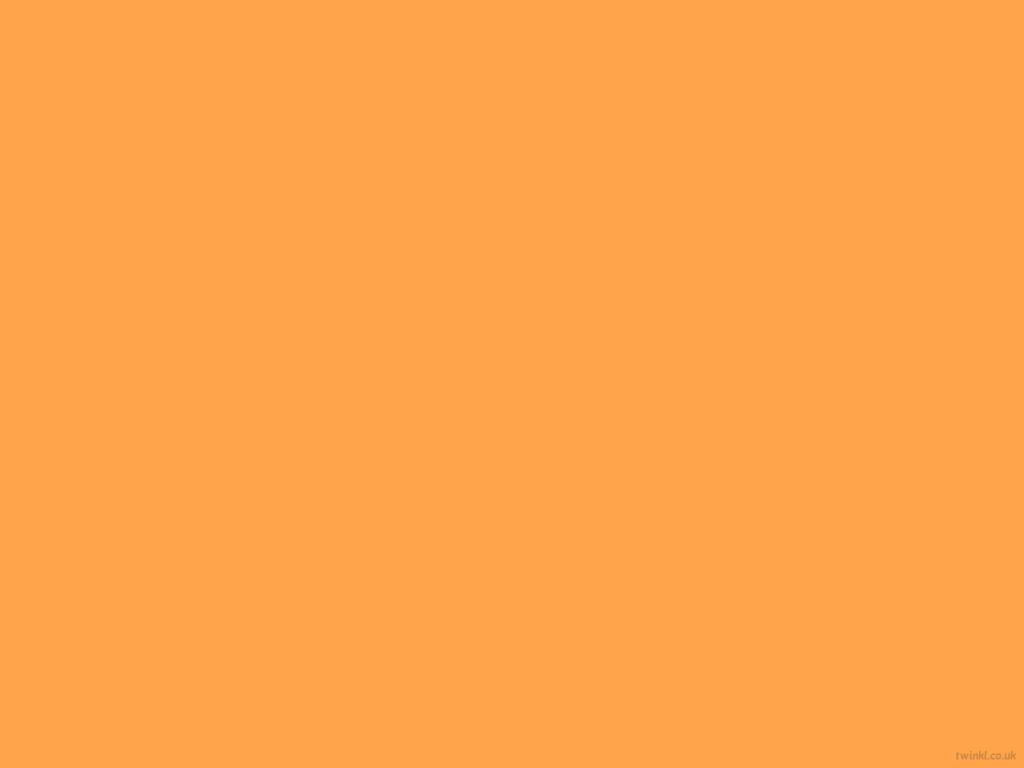 e
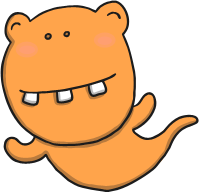 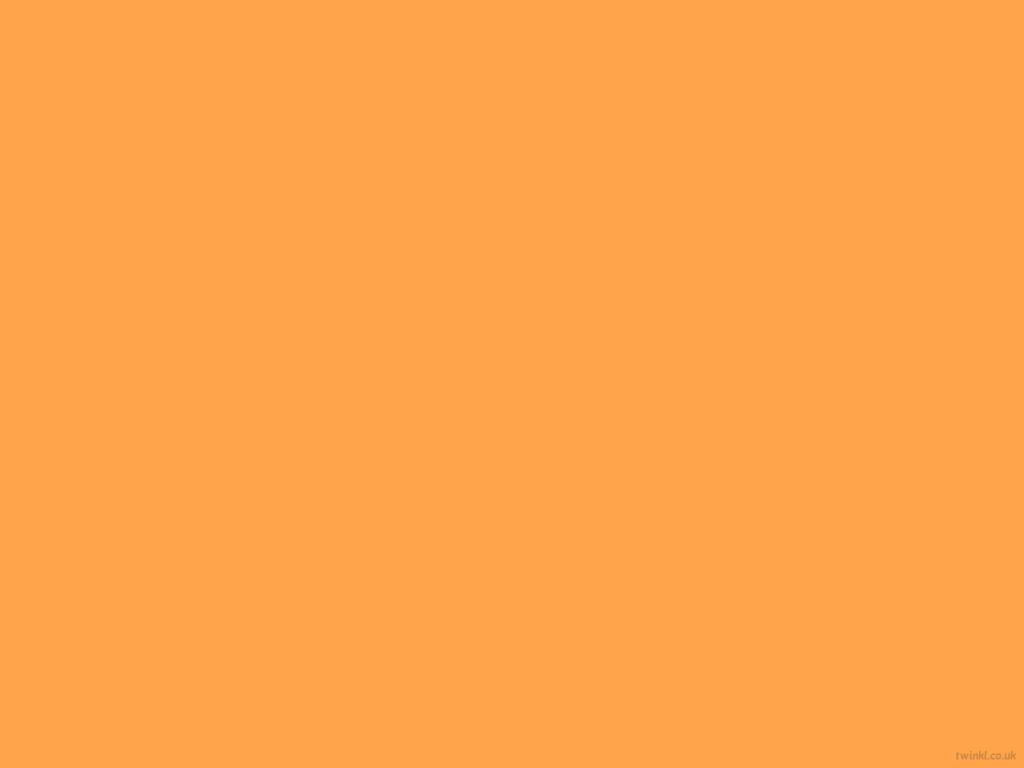 u
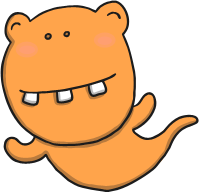 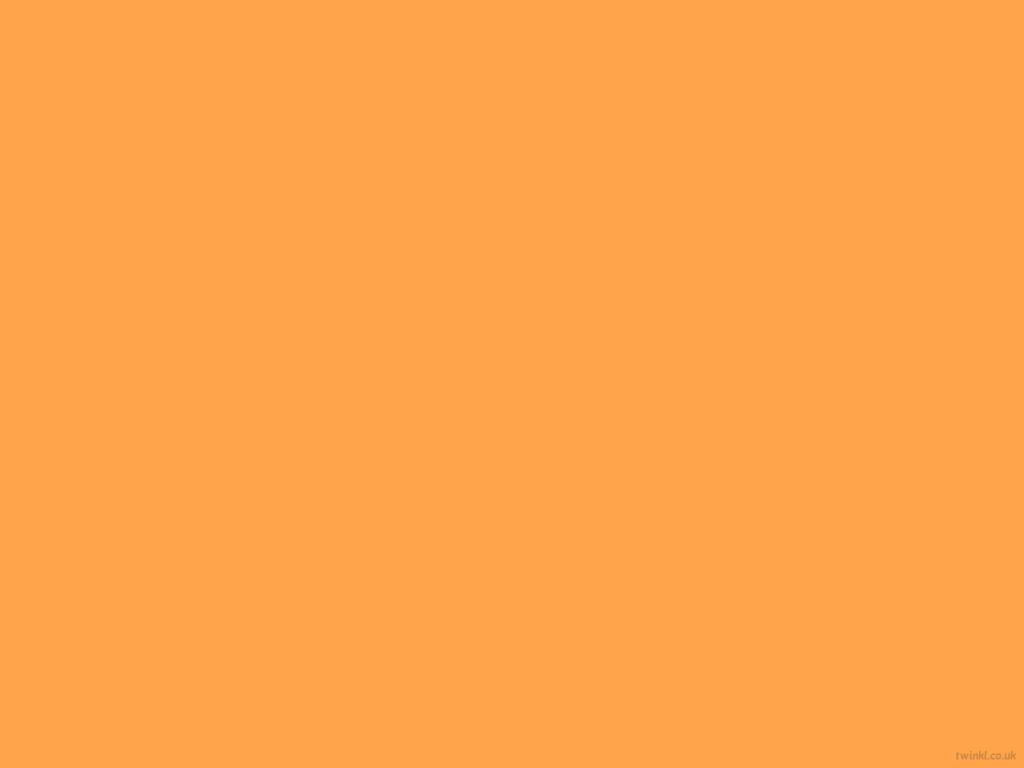 r
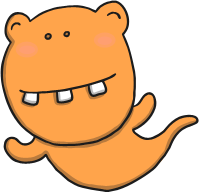 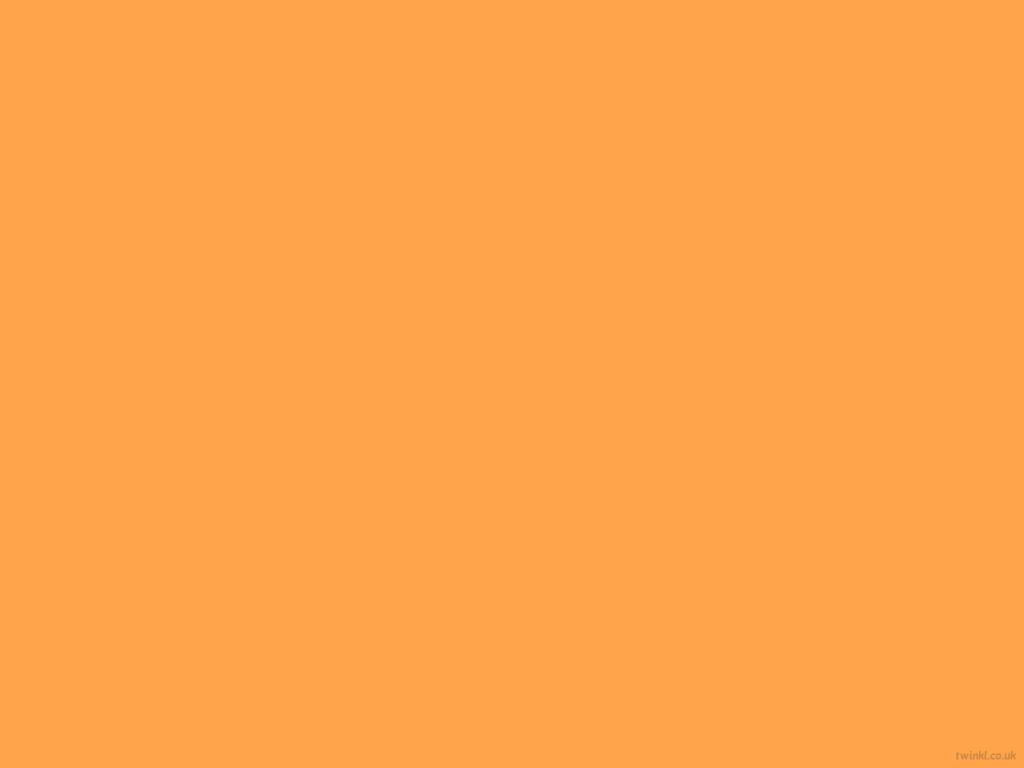 h
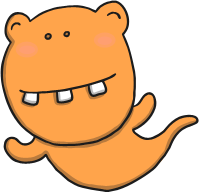 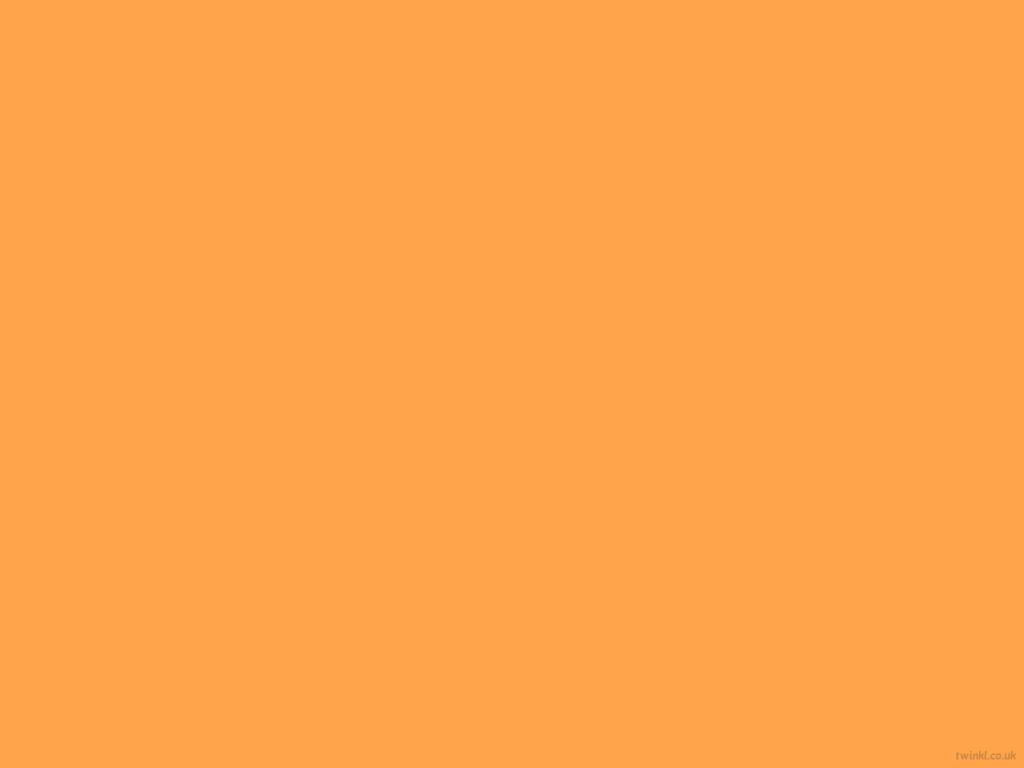 b
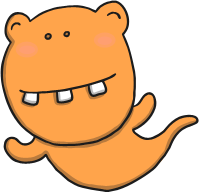 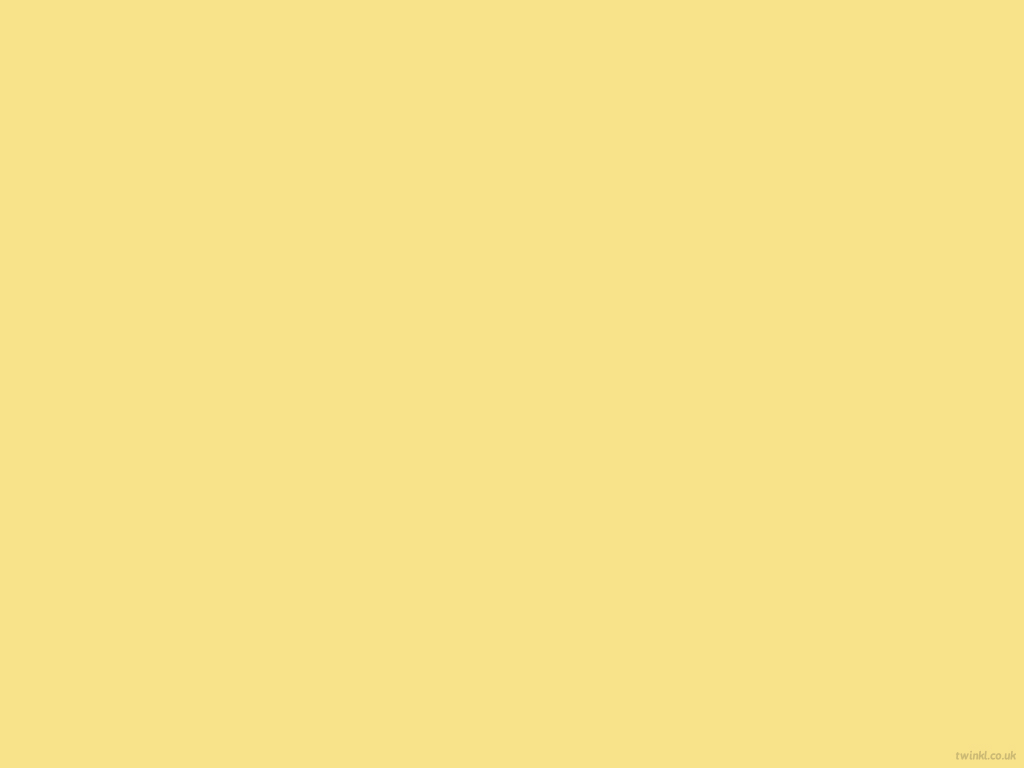 heb
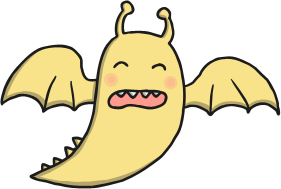 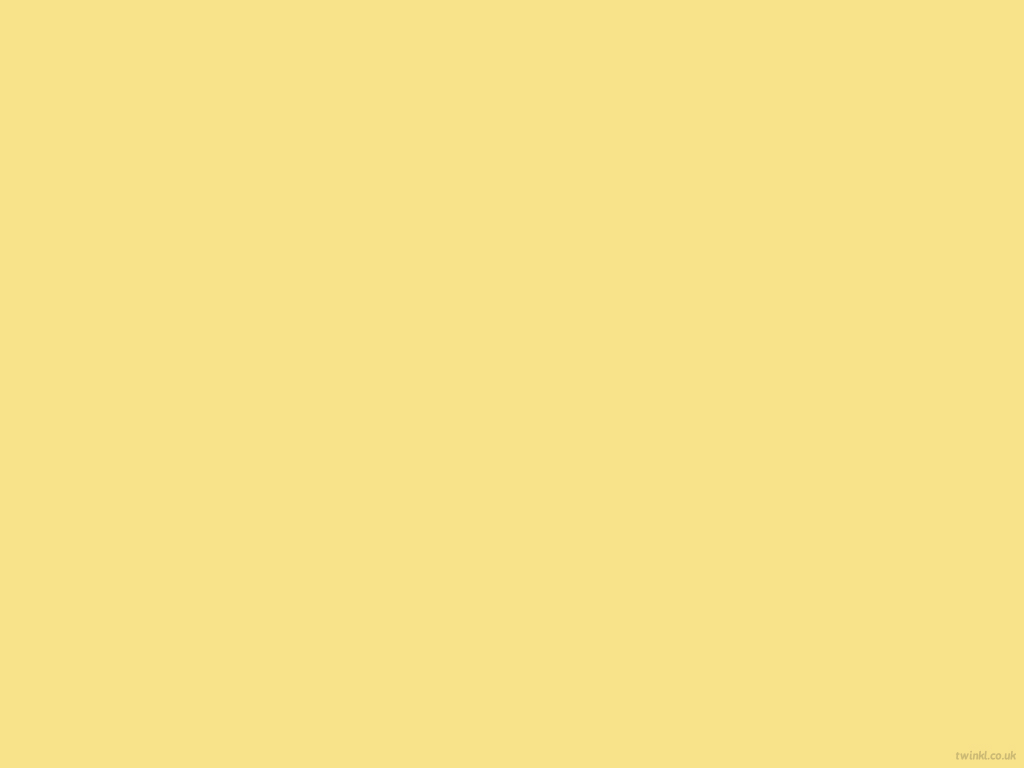 gock
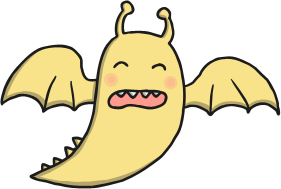 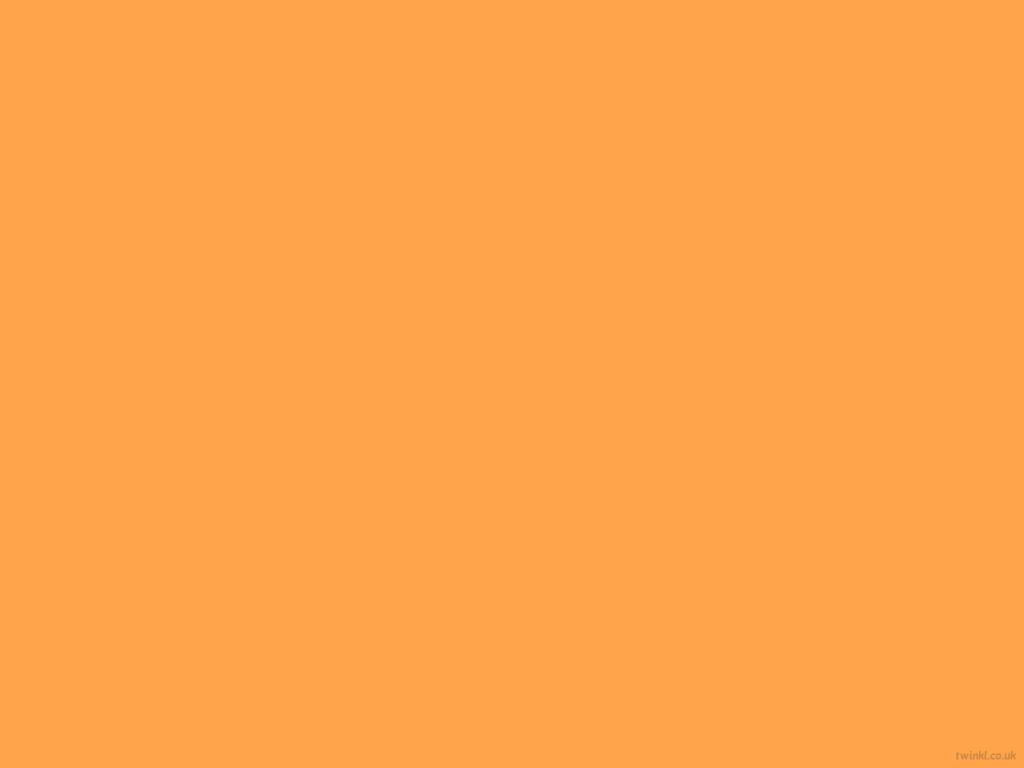 f
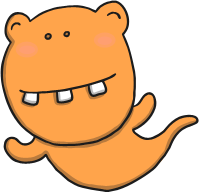 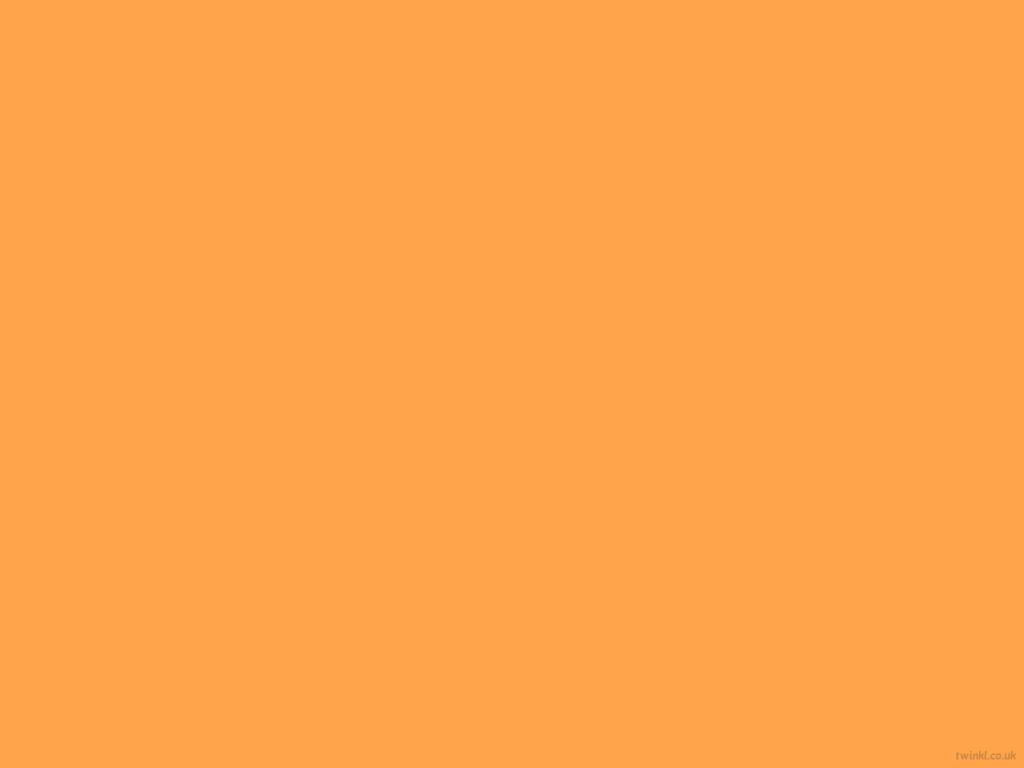 ff
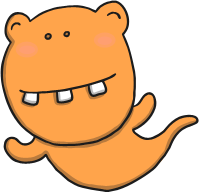 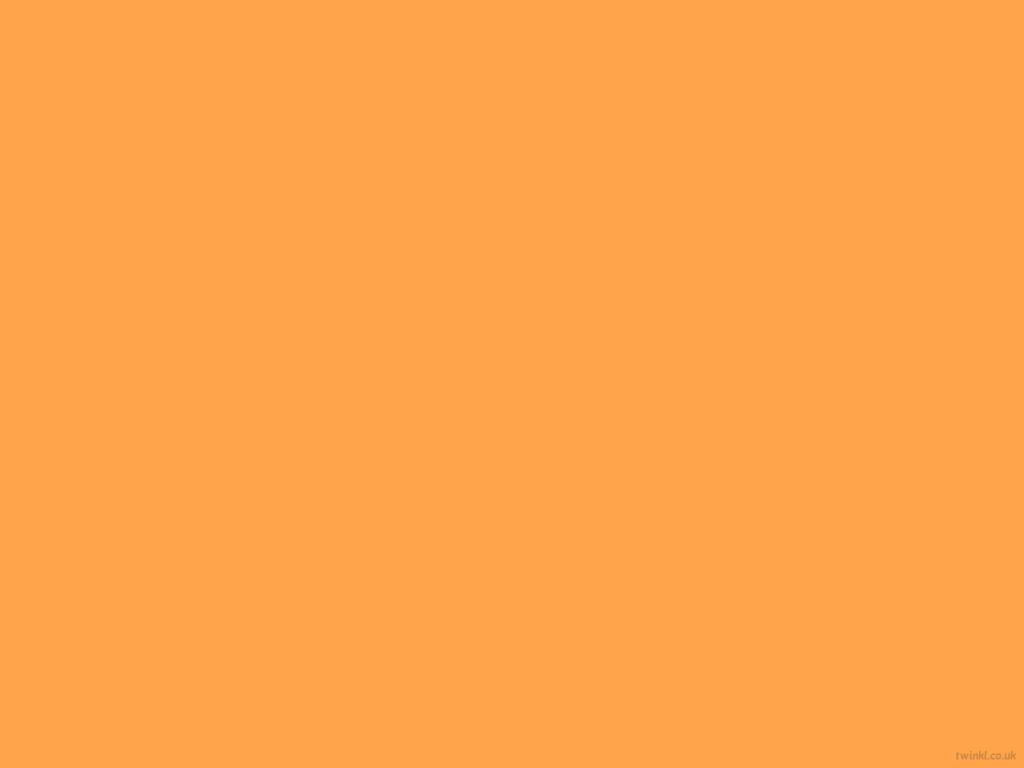 l
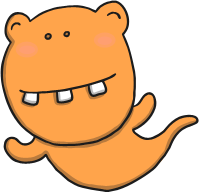 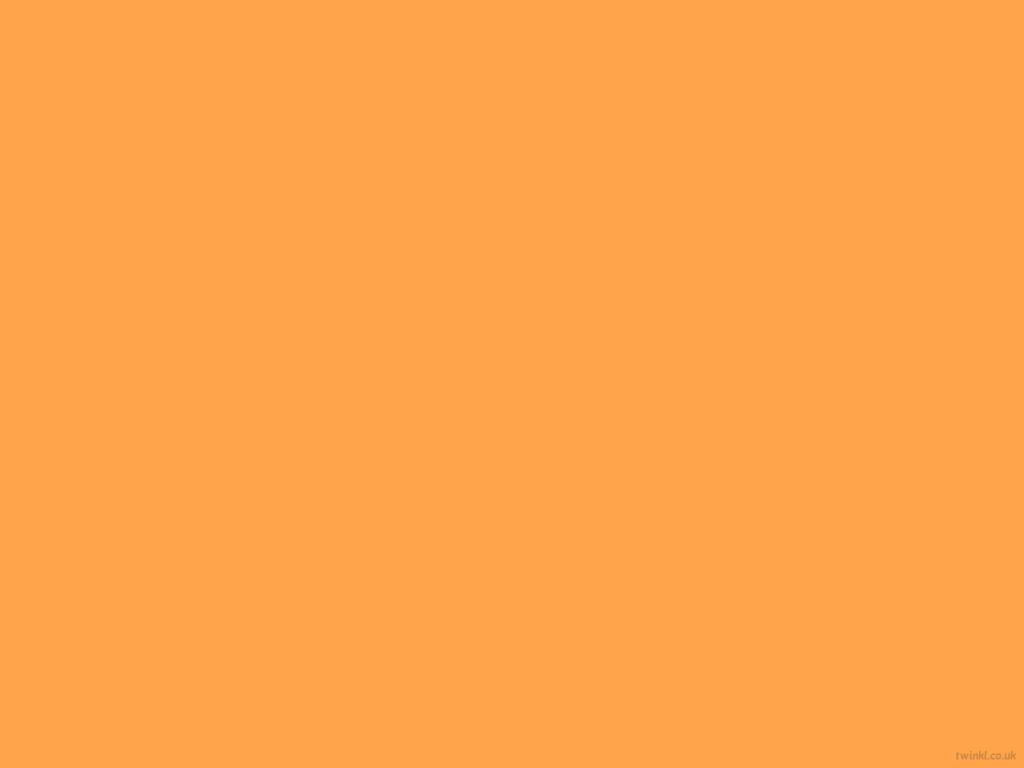 ll
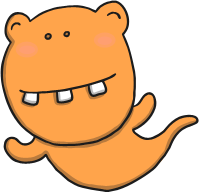 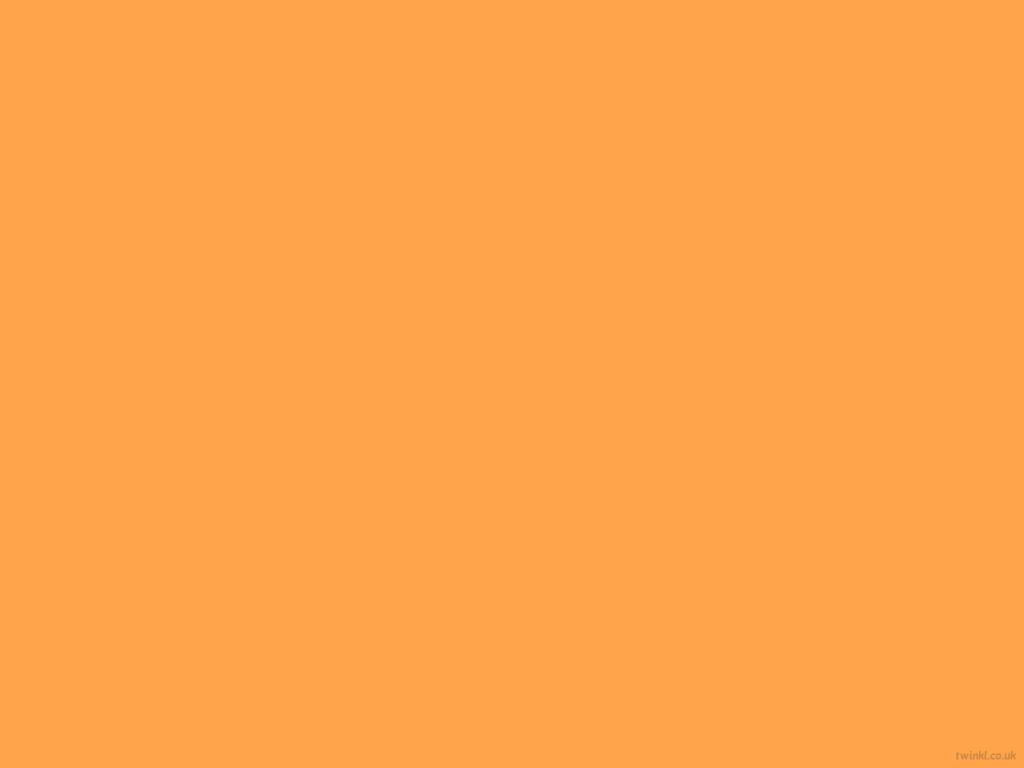 ss
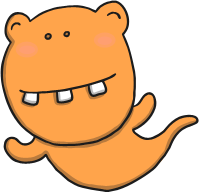 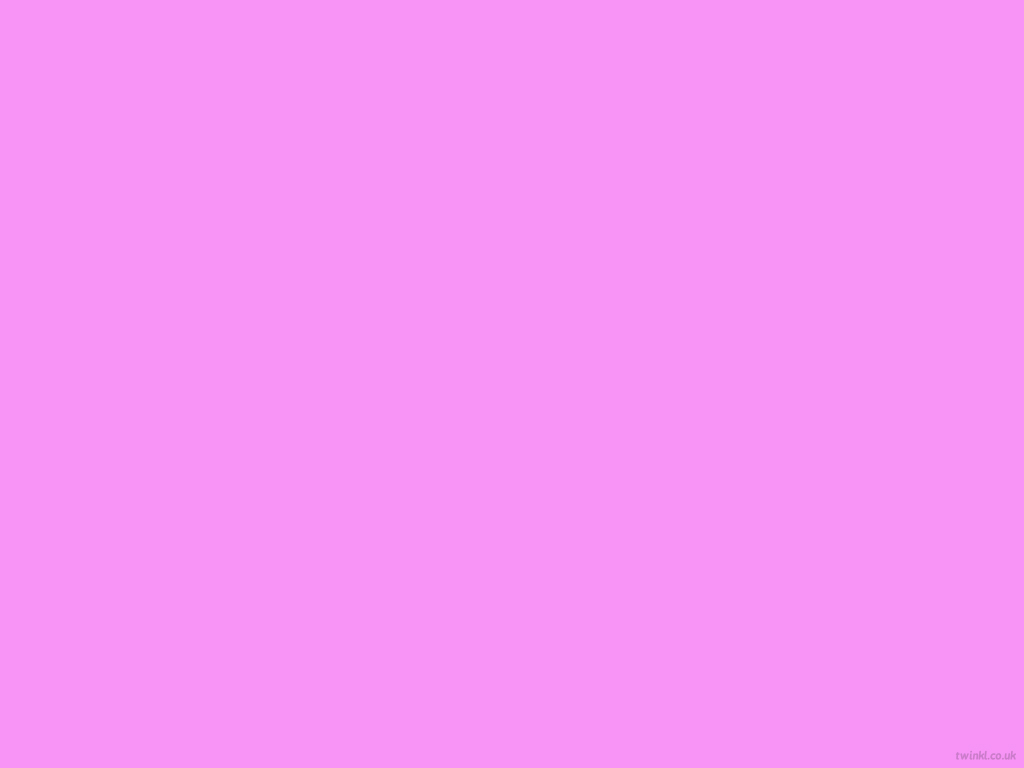 fun
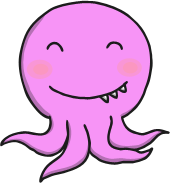 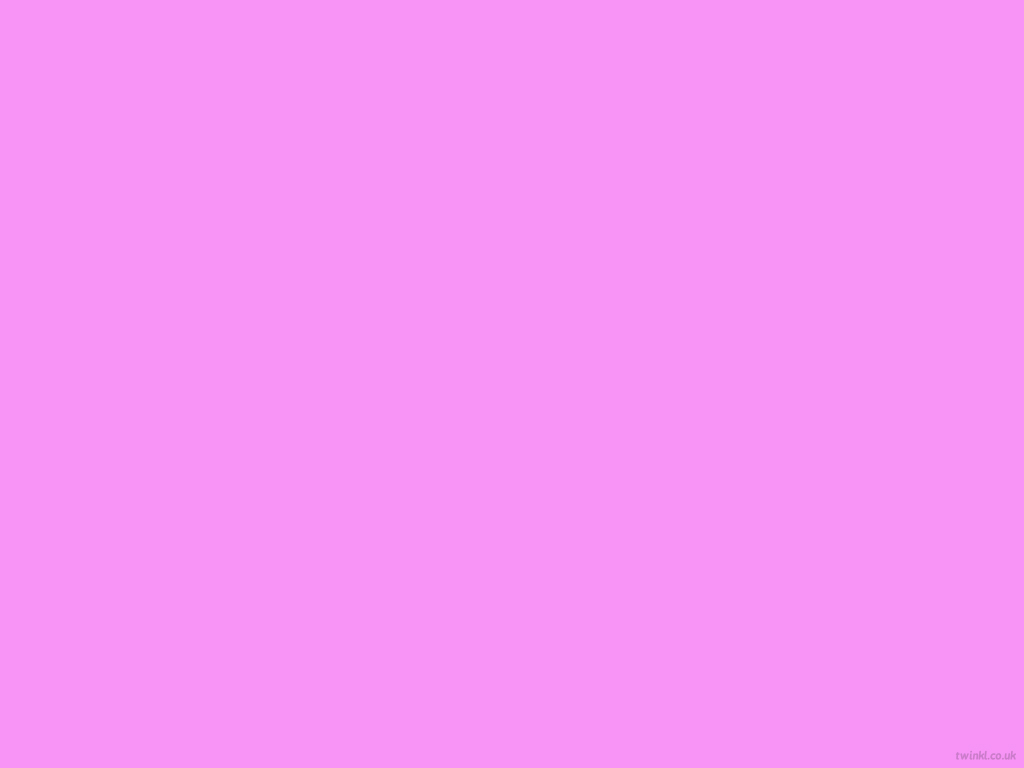 less
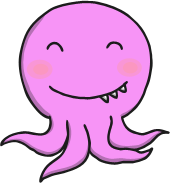 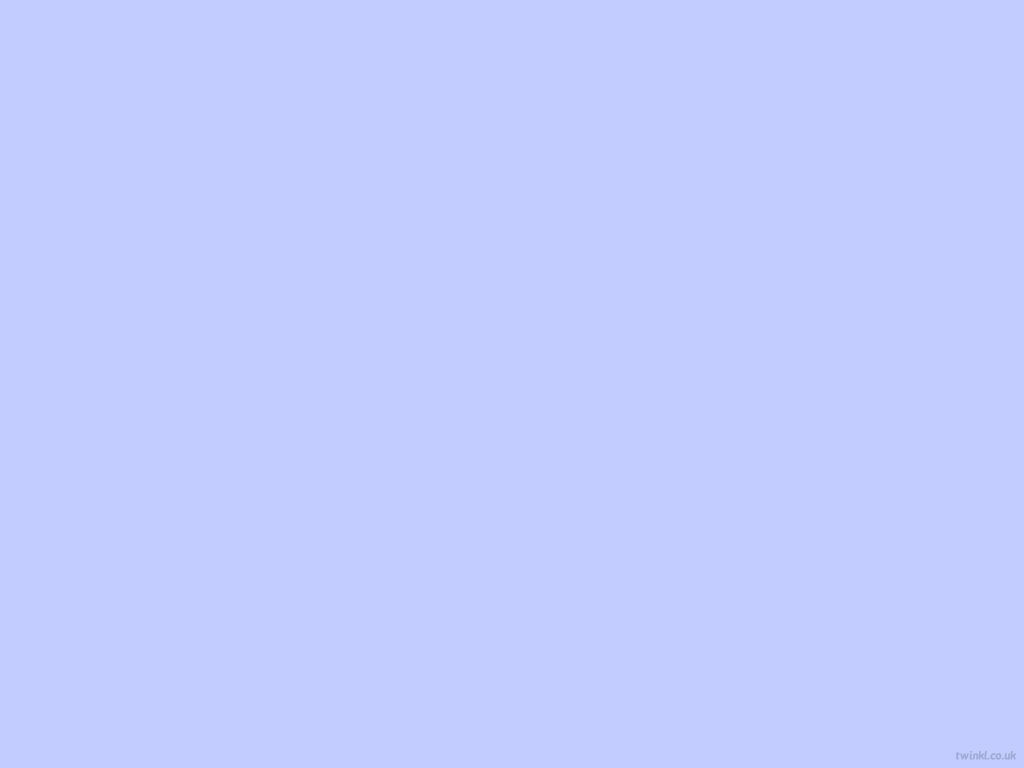 the
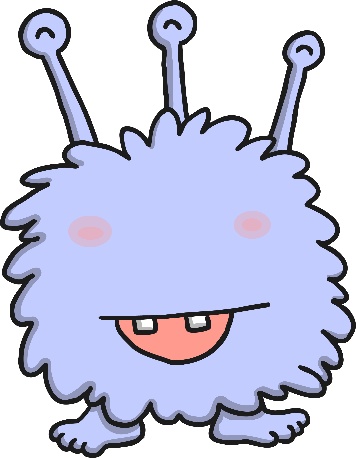 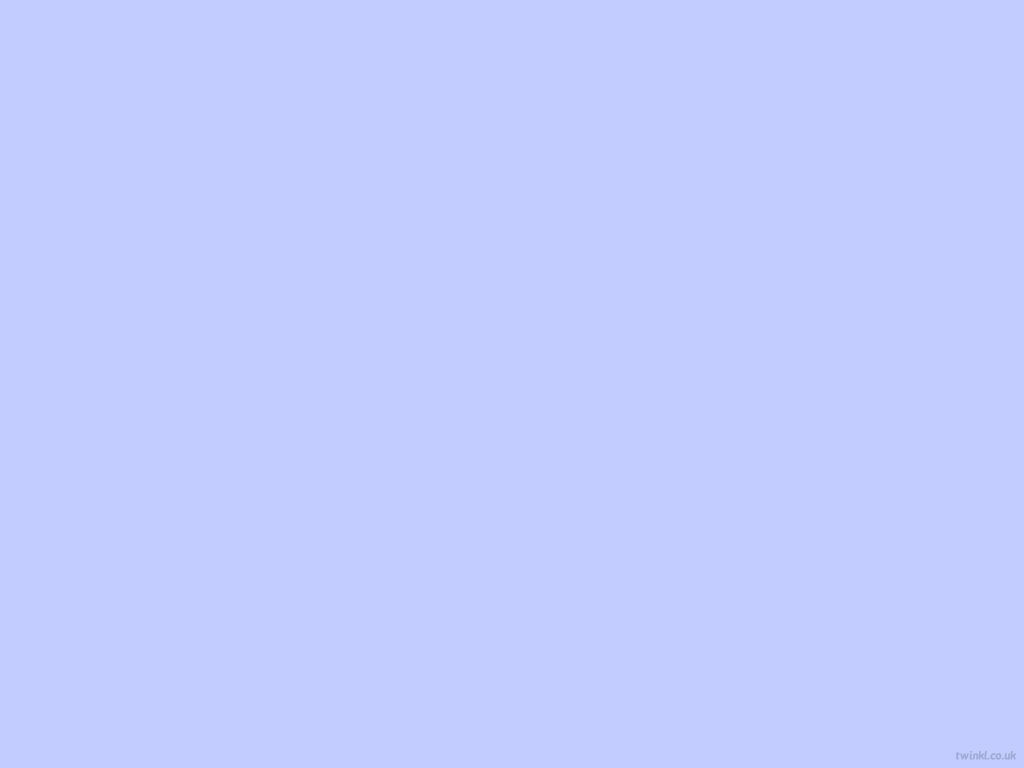 to
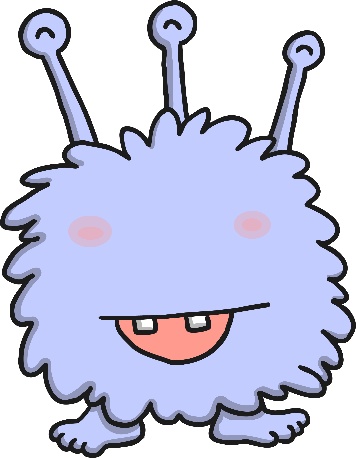 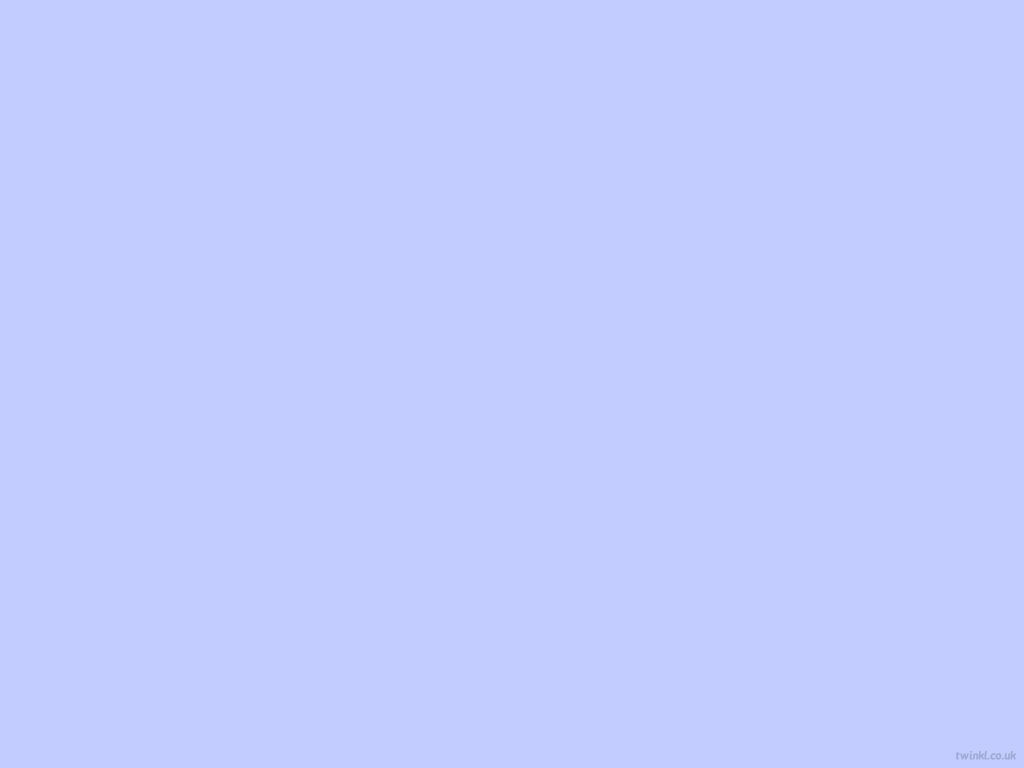 I
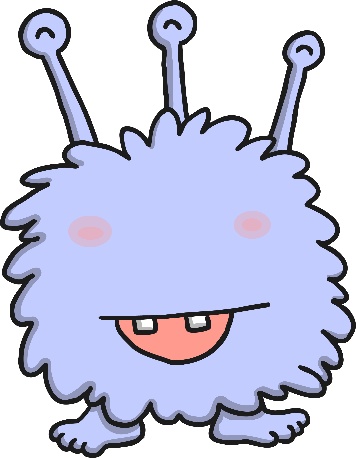 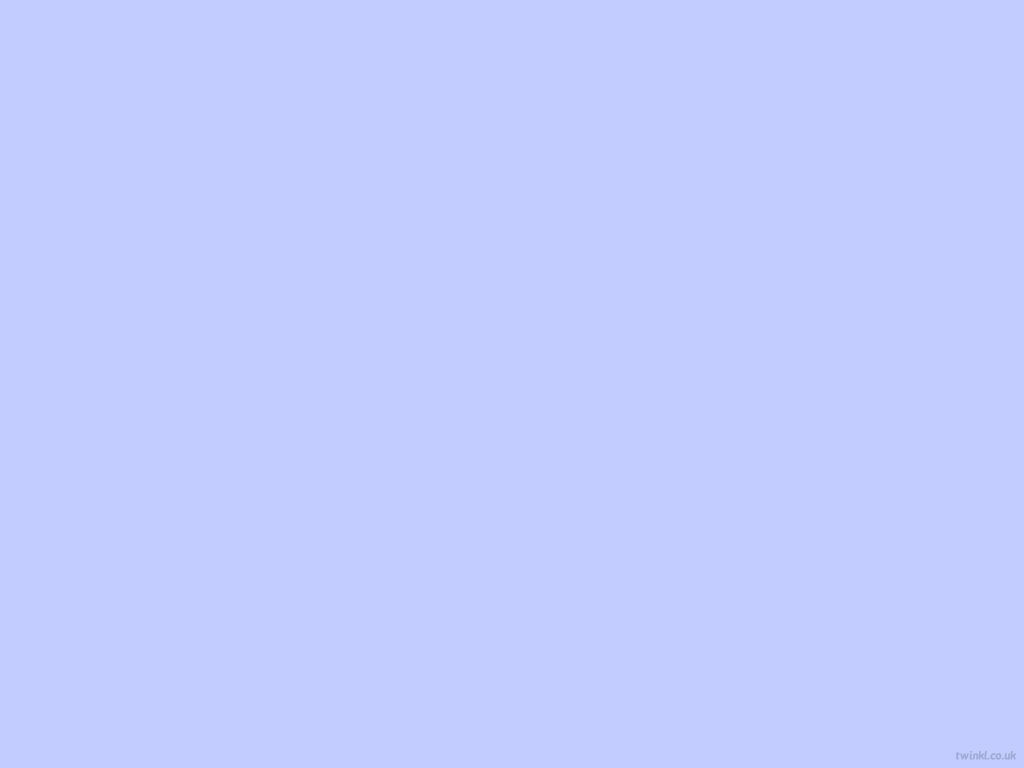 go
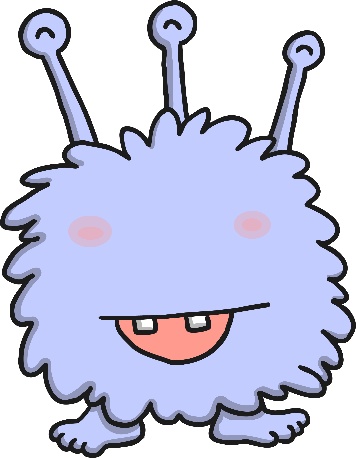 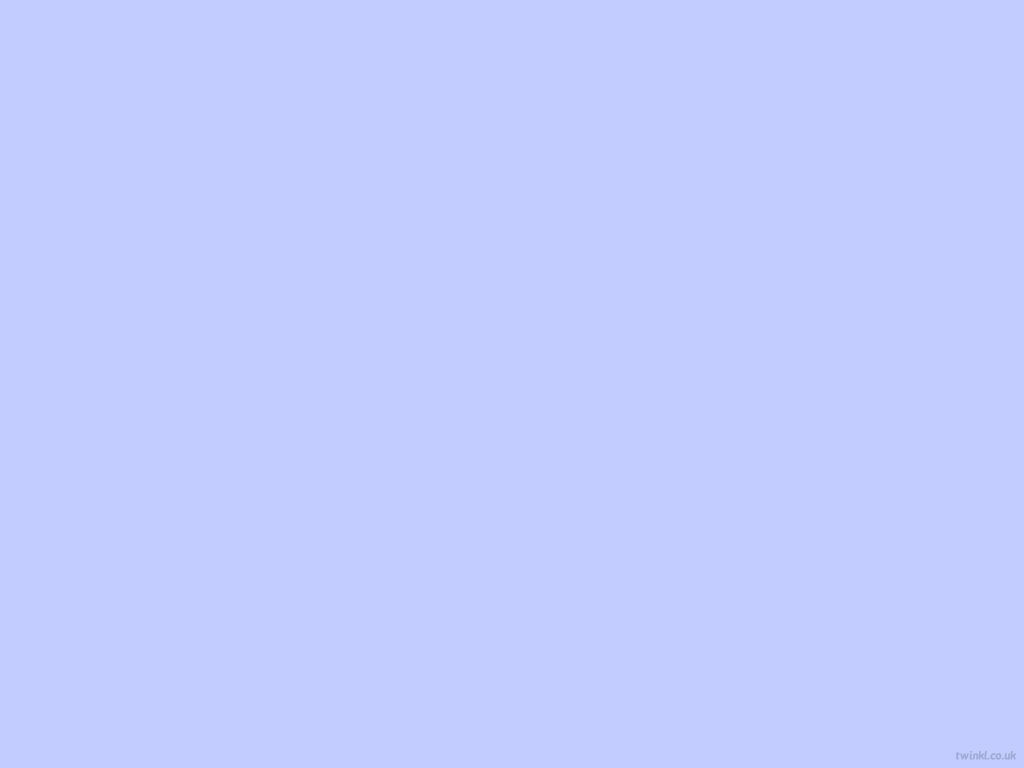 no
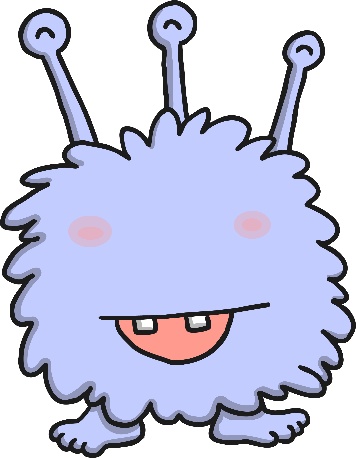